Friday- Salwat Ahlulbayt(as)
Salawaat (Invocation of Blessings) Upon the Holy Infallibles (peace be upon them) on Fridays
It is also advisable to repeat the following words that 

Imam `Ali (peace be upon him) mentioned in one of his sermons on Friday,

 as is cited in the book of al-Rawdah min al-Kafi, 

representing an invocation of Allah’s blessings upon 

the Holy Prophet (peace nad blessings upon him and his family):
(Arabic text along with English Translation)
Kindly recite Sūrat al-Fātiḥah for Marhumeen of all those who haFor any errors / comments please write to: duas.org@gmail.com
ve worked towards making this small work possible.
Friday- Salwat Ahlulbayt(as)
اَللَّهُمَّ صَلِّ عَلَى مُحَمَّدٍ وَ آلِ مُحَمَّد
O' Allāh send Your blessings on Muhammad and the family of Muhammad.
اے الله! رحمت فرما محمد وآل)ع( محمد پر 
Allah huma salle ala mohammadin wa alay mohammad
Friday- Salwat Ahlulbayt(as)
بِسْمِ اللَّهِ الرَّحْمَٰنِ الرَّحِيمِ
In the Name of Allāh, 
the All-merciful, the All-compassionate

عظیم اور دائمی رحمتوں والے خدا کے نام سے 

Bismillahe arehmanirraheem
Friday- Salwat Ahlulbayt(as)
إِنَّ ٱللَّهَ وَمَلاَئِكَتَهُ يُصَلُّونَ عَلَىٰ ٱلنَّبِيِّ
“Lo! Allah and His angels shower blessings on the Prophet.

بے شک اﷲ اور اس کے فرشتے نبی(ص) پر درود بھیجتے ہیں

inna allaha wa mala'ikatahu yusalluna `ala alnnabiyyi
Friday- Salwat Ahlulbayt(as)
يَا أَيُّهَا ٱلَّذينَ آمَنُوٱ صَلُّوٱ عَلَيْهِ وَسَلِّمُوٱ تَسْليماً
O you who believe, ask blessings on him and salute him with a worthy salutation.
 اے ایمان والو تم بھی آنحضرت(ص) پر درود و  سلام بھیجو  جیسے سلام کا حق ہے

ya ayyuha alladhina amanu sallu `alayhi wa sallimu tasliman
Friday- Salwat Ahlulbayt(as)
اَللَّهُمَّ صَلِّ عَلَىٰ مُحَمَّدٍ وَآلِ مُحَمَّدٍ
O Allah, send peace upon Muhammad and the Household of Muhammad,

اے معبود! محمد(ص) و آل محمد(ص) پر رحمت نازل فرما

allahumma salli `ala muhammadin wa ali muhammadin
Friday- Salwat Ahlulbayt(as)
وَبَارِكْ عَلَىٰ مُحَمَّدٍ وَآلِ مُحَمَّدٍ
send blessings upon Muhammad and the Household of Muhammad,

 اور برکت عطا فرما محمد(ص) وآل محمد(ص) 

wa barik `ala muhammadin wa ali muhammadin
Friday- Salwat Ahlulbayt(as)
وَتَحَنَّنْ عَلَىٰ مُحَمَّدٍ وَآلِ مُحَمَّدٍ
have compassion upon Muhammad and the Household of Muhammad,

مہربانی فرما محمد(ص) وآل محمد(ص) پر

wa tahannan `ala muhammadin wa ali muhammadin
Friday- Salwat Ahlulbayt(as)
وَسَلِّمْ عَلَىٰ مُحَمَّدٍ وَآلِ مُحَمَّدٍ
and send benedictions upon Muhammad and the Household of Muhammad

سلام بھیج محمد(ص) وآل محمد(ص) پر

wa sallim `ala muhammadin wa ali muhammadin
Friday- Salwat Ahlulbayt(as)
كَأَفْضَلَ مَا صَلَّيْتَ وَبَارَكْتَ
as much as You have sent peace, blessings,

اور برکت عطا فرما محمد(ص) وآل محمد(ص) پر

ka'afdali ma sallayta wa barakta
Friday- Salwat Ahlulbayt(as)
وَتَرَحَّمْتَ وَتَحَنَّنْتَ
mercy, compassion,

مہربانی فرما سلام بھیج 

wa tarahhamta wa tahannanta
Friday- Salwat Ahlulbayt(as)
وَسَلَّمْتَ عَلَىٰ إِبْرَاهِيمَ وَآلِ إِبْرَاهِيمَ
and benedictions upon (Prophet) Abraham and the Household of Abraham.
جیسے تو نے ابراہیم (ع)اور آل ابراہیم (ع)پر بہترین درود بھیجا برکت عطا کی رحمت نازل کی مہربانی فرمائی اور سلام بھیجا
wa sallamta `ala ibrahima wa ali ibrahima
Friday- Salwat Ahlulbayt(as)
إِنَّكَ حَمِيدٌ مَجِيدٌ
You are verily Owner of praise, Owner of glory.

 بے شک تو تعریف والا بزرگوار ہے

innaka hamidun majidun
Friday- Salwat Ahlulbayt(as)
اَللَّهُمَّ أَعْطِ مُحَمَّداً ٱلْوَسيلَةَ
O Allah, give Muhammad [the right of] mediation,

اے معبود! حضرت محمد(ص) کو وسیلہ



allahumma a`ti muhammadan alwasilata
Friday- Salwat Ahlulbayt(as)
وَٱلشَّرَفَ وَٱلْفَضيلَةَ
honor, virtue,

شرف اور فضیلت


walshsharafa walfadilata
Friday- Salwat Ahlulbayt(as)
وَٱلْمَنْزِلَةَ ٱلْكَريمَةَ
and noble rank.

اور کریم منزلت عطا فرما

walmanzilata alkarimata
Friday- Salwat Ahlulbayt(as)
اَللَّهُمَّ ٱجْعَلْ مُحَمَّداً وَآلَ مُحَمَّدٍ
O Allah, make Muhammad and the Household of Muhammad
خدایا محمد(ص) و  آل محمد(ص) کو
allahumma ij`al muhammadan wa ala muhammadin
Friday- Salwat Ahlulbayt(as)
أَعْظَمَ ٱلْخَلاَئِقِ كُلِّهِمْ شَرَفاً يَوْمَ ٱلْقِيَامَةِ
to be the most honored of all Your creatures on the Resurrection Day,

قیامت کے دن ساری مخلوق میں سے سب سے زیادہ شرف

a`zama alkhala'iqi kullihim sharafan yawma alqiyamati
Friday- Salwat Ahlulbayt(as)
وَأَقْرَبَهُمْ مِنْكَ مَقْعَداً
the closest to You in position,

 اور مقام والا بنا ان کو اپنے قریب تر جگہ پر قرار دے کر 

wa aqrabahum minka maq`adan
Friday- Salwat Ahlulbayt(as)
وَأَوْجَهَهُمْ عِنْدَكَ يَوْمَ ٱلْقِيَامَةِ جَاهاً
the most notable with You on the Resurrection Day,

اور روز  قیامت ان کو اپنے ہاں زیادہ عزت دار بنا

wa awjahahum `indaka yawma alqiyamati jahan
Friday- Salwat Ahlulbayt(as)
وَأَفْضَلَهُمْ عِنْدَكَ مَنْزِلَةً وَنَصيباً
and the most favorable in title and status.

 اور مرتبہ و حصہ کے لحاظ سے افضل و برتر قرار دے 

wa afdalahum `indaka manzilatan wa nasiban
Friday- Salwat Ahlulbayt(as)
اَللَّهُمَّ أَعْطِ مُحَمَّداً أَشْرَفَ ٱلْمَقَامِ
O Allah, give Muhammad the most honorable position,

اے معبود! حضرت  محمد(ص) کو بلند ترین مقام 

allahumma a`ti muhammadan ashrafa almaqami
Friday- Salwat Ahlulbayt(as)
وَحِبَاءَ ٱلسَّلاَمِ
the most abundant salutation,

صلح و نیکی کا اجر 

wa hiba'a alssalami
Friday- Salwat Ahlulbayt(as)
وَشَفَاعَةَ ٱلإِسْلاَمِ
and the intercession of Islam.

اور تبلیغ اسلام کا صلہ عطا فرما

wa shafa`ata al-islami
Friday- Salwat Ahlulbayt(as)
اَللَّهُمَّ وَأَلْحِقْنَا بِهِ غَيْرَ خَزَايَا وَلاَ نَاكِثِينَ
O Allah, join us to him while we are neither disgraced, nor violating,
 اے معبود!ہمیں آنحضرت(ص) سے ملا دے  اس طرح کہ نہ ہم رسوا ہوں نہ عہدشکنی کریں 
allahumma wa alhiqna bihi ghayra khazaya wa la nakithina
Friday- Salwat Ahlulbayt(as)
وَلاَ نَادِمِينَ وَلاَ مُبَدِّلِينَ
nor regretful, nor distorting.

نہ شرمندگی اٹھائیں اور نہ احکام کوبدلیں

wa la nadimina wa la mubaddilina
Friday- Salwat Ahlulbayt(as)
إِلٰهَ ٱلْحَقِّ آمينَ
O God of all worlds, respond to us.

 اے سچے خدا اس دعا کو قبول فرما۔

ilaha alhaqqi amina
Friday- Salwat Ahlulbayt(as)
Please recite  Sūrat al-FātiḥahforALL MARHUMEEN
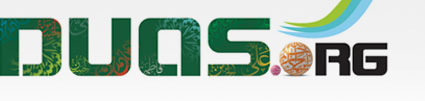 For any errors / comments please write to: duas.org@gmail.com
Kindly recite Sūrat al-Fātiḥah for Marhumeen of all those who have worked towards making this small work possible.